DXC Business Central Rapid Offering
Why Business Central Rapid?
Customer does not have a large budget 
Appetite to get a solution in quickly
Rapid is a templated implementation of Dynamics 365 Business Central
No process analysis workshops
No large data migration requirement
No RFP / Requirements Catalogue
Minimal supporting documentation
eBECS Business Central Offerings
Business Central Standard
Full implementation of Dynamics 365 Business Central
Process review workshops required
Large data migration
Analysis & Design workshops included
More detailed supporting documentation
Business Central Rapid (0 – 10 Users)
Rapid is a templated implementation of Dynamics 365 Business Central
1 country / 1 legal entity
No process analysis workshops are required
No large data migration requirement
Minimal supporting documentation
Appetite to get a solution in quick
What will not happen in a Rapid Project
4
Business Central Rapid Mandatory Services
The following services are mandatory as part of a BC Rapid implementation:
BC Rapid Finance Package

The “Add on” packs are added to the above mandatory services, to provide the implementation scope and deliverables.
The Value of a Business Central Rapid Project
Templated Approach
Immediate return on Microsoft Investment
Rapid implementation
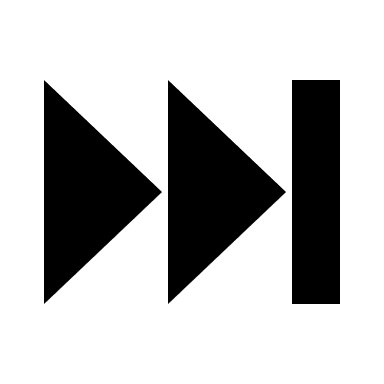 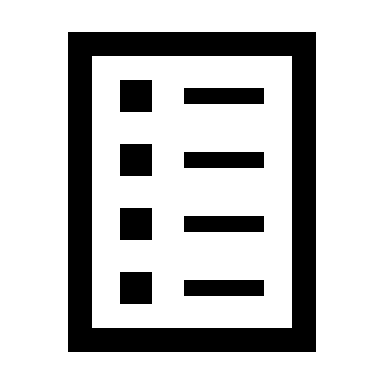 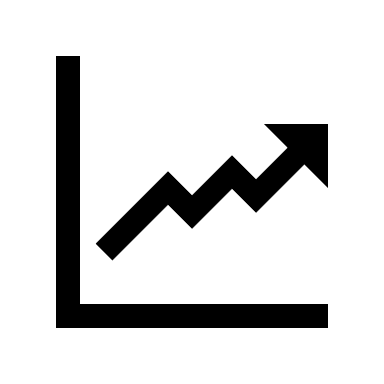 Partnership with DXC
Follows Best Practice
Reduced Risk
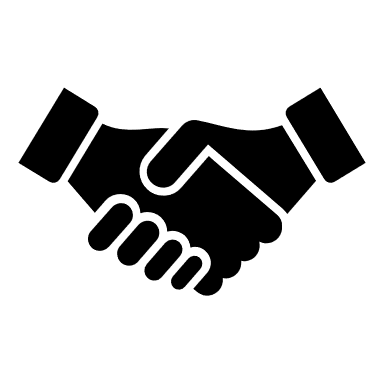 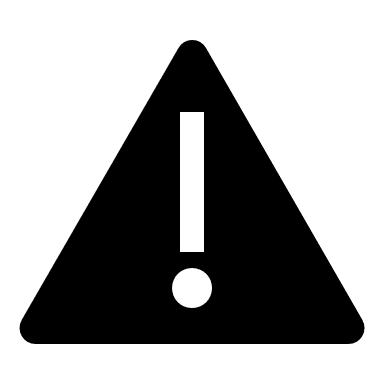 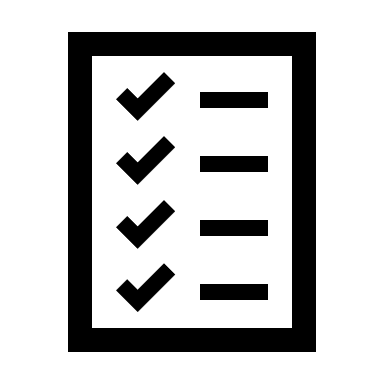 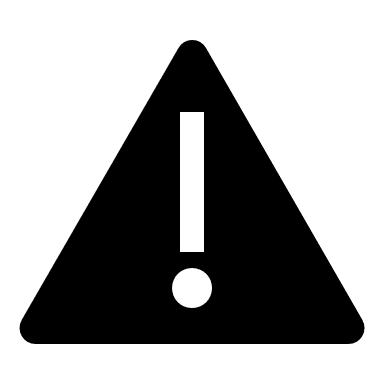 When this approach will not work
Requirements defined by committee.
Large requirements catalogue the consultant needs to respond to during the build. 
Customer not willing to adapt to templated processes. 
Large Data Migration effort
What if a Scope Change or Change Request required?
Small Additions or Advancements 
Managed through a Change Request if the allocated timebox for configuration is insufficient to meet customers requirements. 

Large changes/additions
Moves to Phase 2/ Release 2
If customer is not happy with waiting till Phase 2. Stop project under the Rapid approach and conduct an Analysis & Design.